党支部课题研究经验交流——金融学院教职工第一党支部
2014年6月19日
选题背景
1
调研安排
2
组织与分工
3
衍生效应
4
目录
2
选题背景
支部生活价值
支部的意义
归属感
思想交流机会
党的组织细胞
道口特色
师生感情融洽
家庭氛围
3
调研安排
进度安排
调研目标
调研方式
人员分工
调研框架：内容-对象-关键问题
4
调研方式
师生座谈
个别访谈
理论、文献
研究
问卷调查
经验总结
5
组织过程
过程交流
组织分工
草拟初稿
志愿者征集
问卷统计分析
形成初稿
问卷设计讨论
问卷确定
期中交流
问题反馈
确定支委分工
确定学生分工
确定进度安排
以学生志愿者为主
挑选积极主动者
论文修改
初稿讨论
结构修改
字数调整
格式修正
征求学生支部意见
征求支委意见
提交党委组织部
人员分工表（示例）
7
进度表（示例）
8
衍生收益
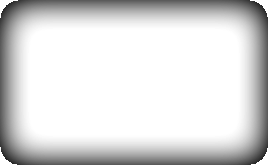 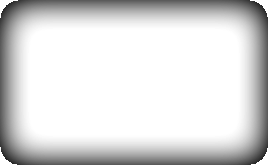 思想交流
情感建设
教师
学生
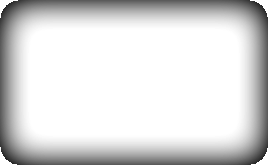 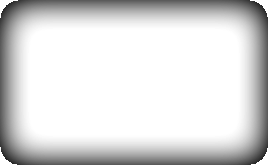 荣誉与
物质奖励
能力培养
9
谢   谢！
10